ZADANIA TEKSTOWERACHUNEK PISEMNY
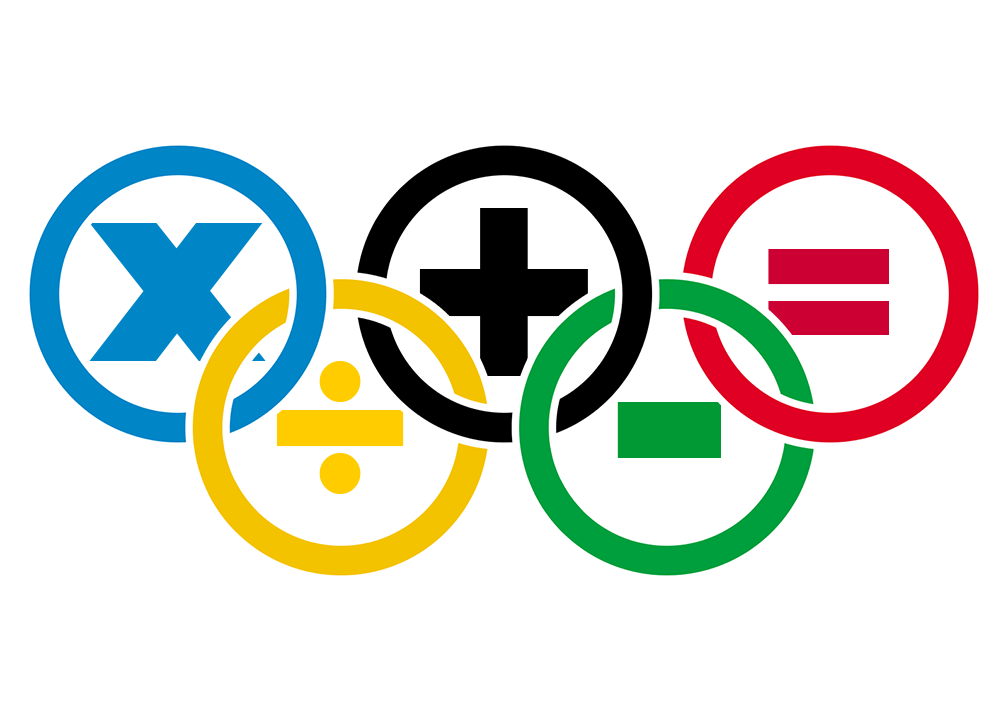 ZADANIE 1.
Zabawki pakowano po 12 sztuk do jednego pudełka. Zapakowano dziewięć pełnych pudełek i jeszcze zostało 10 zabawek. Ile było wszystkich zabawek?
2
ZADANIE 2.
W siedmiu identycznych kartonach mieści się 175 opakowań kefiru. Ile opakowań mieści się w jednym kartonie?
3
ZADANIE 3.
Osiem skrzynek z jabłkami waży 224 kilogramy. Każda skrzynka waży tyle samo. Ile waży sześć takich skrzynek?
4
ZADANIE 4.
W kinie jest 16 rzędów foteli, po 24 fotele w rzędzie. Ile jest miejsc w tym kinie?
5
ZADANIE 5.
Pralka kupowana na raty kosztuje 714 złotych. Należność trzeba spłacić w sześciu równych ratach. Jaka jest wysokość jednej raty?
6
ZADANIE 6.
Telewizor kosztuje 2140 złotych. Przy kupnie na raty należy wpłacić 300 złotych, a resztę w 8 równych ratach. Jaka będzie wysokość każdej raty?
7
ZADANIE 7.
Pewien majsterkowicz miał 32 pudełka, a w każdym pudełku znajdowało się 60 gwoździ. Ile gwoździ miał ten majsterkowicz?
8
ZADANIE 8.
Stojak na 5 rowerów kosztuje 308 zł. Do szkoły 65 uczniów przyjeżdża rowerami. Ile trzeba zapłacić za stojaki na rowery dla tych uczniów?
9
ZADANIE 9.
Samochód terenowy zużywa 27 litrów benzyny na 100 kilometrów. Ile litrów benzyny zużyje on na przejechanie 2500 kilometrów?
10
ZADANIE 10.
Uczniowie z Wrocławia wzięli udział w zawodach sportowych. W zawodach uczestniczyło 16 osiemnastoosobowych reprezentacji szkół. Ilu było wszystkich zawodników?
11
ZADANIE 11.
W 1978 roku Mirosław Hermaszewski, jako pierwszy i jedyny polski kosmonauta, odbył lot w kosmos. Ile lat temu miało miejsce to historyczne wydarzenie?
12
ZADANIE 12.
Dwuosobowa ławka szkolna kosztuje 132 zł, a krzesło 95 zł. Ile złotych należy zapłacić za wyposażenie w ławki i krzesła sali lekcyjnej dla 30 uczniów?
13
ZADANIE 13.
W ciągu jednego dnia pewne przedsiębiorstwo zużywa 13 000 litrów wody. Ile litrów wody zużyje w ciągu dwóch tygodni?
14
ZADANIE 14.
W defiladzie brało udział 2 488 sportowców idących ósemkami. Ile było ósemek?
15
ZADANIE 15.
Ile godzin ma rok zwykły?
16
ZADANIE 16.
W piekarni jest 24 000 kg mąki. Codziennie piekarnia zużywa 300 kg mąki. Na ile dni wystarczy tego zapasu mąki?
17
ZADANIE 17.
W opakowaniu znajduje się 12 flamastrów.
Ile flamastrów jest w 15 takich opakowaniach?
Ile takich opakowań trzeba rozpakować, żeby mieć 276 flamastrów?
18
ZADANIE 18.
W konkursie matematycznym KANGUR w 2007 r. w kategorii Maluch brało udział 98 303 uczniów, a w 2006 r. o 5 492 uczniów mniej. Ilu uczniów tej kategorii uczestniczyło w konkursie w 2006 roku?
19
ZADANIE 19.
W pięciu identycznych dużych pojemnikach mieści się 3425 litrów benzyny, a w dziewięciu identycznych małych pojemnikach – 3906 litrów. O ile litrów benzyny więcej mieści się w dużym pojemniku niż w małym?
20